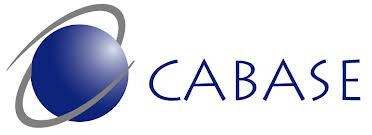 DNS Fundamentals
Septiembre 2015
ÍNDICE  | DNS
INTRODUCCIÓN
 COMO TRABAJA (TEORÍA)
 ZONAS
 TROUBLESHOOTING BÁSICO
 ARQUITECTURAS BÁSICAS RECOMENDADAS
 INSTALACIÓN DE BIND EN CENTOS
INTRODUCCIÓN  | DNS
INTRODUCCIÓN
 COMO TRABAJA (TEORÍA)
 ZONAS
 TROUBLESHOOTING BÁSICO
 ARQUITECTURAS BÁSICAS RECOMENDADAS
 INSTALACIÓN DE BIND EN CENTOS
INTRODUCCIÓN  | DNS
INTRODUCCIÓN

 El DNS (Domain Name System) es un conjunto de protocolos y servicios (base de datos distribuida) que permite a los usuarios utilizar nombres en vez de tener que recordar direcciones IP numéricas.

 La dirección numérica podría cambiar por muchas razones, sin que tenga que cambiar el nombre.
INTRODUCCIÓN  | DNS
INTRODUCCIÓN

Antes de proseguir es necesario introducir algunos términos básicos para evitar confusiones y ambigueadades.

 Host Name: El nombre de un host es una sola “palabra” (formada por letras, números y guiones). 

 Fully Qualified Domain name (FQDN): Es el “nombre completo” de un host. Está formado por el hostname, seguido de un punto, subdominio en caso de corresponder y su respectivo nombre de dominio.

 Domain Name: El nombre de dominio es una sucesión de nombres concatenados por puntos.
INTRODUCCIÓN  | DNS
INTRODUCCIÓN

 Sub Domain: Dentro de un dominio pueden existir hasta 127 jerarquías de Subdominios, siempre y cuando el FQDN no supere el total de 255 caracteres.

 Top Level Domains (TLD): Los dominios de nivel superior son aquellos que no están subordinados a otra zona. Ejemplos de este tipo son “com”, “org”, “ar y “es”.
INTRODUCCIÓN  | DNS
INTRODUCCIÓN
 COMO TRABAJA (TEORÍA)
 ZONAS
 TROUBLESHOOTING BÁSICO
 ARQUITECTURAS BÁSICAS RECOMENDADAS
 INSTALACIÓN DE BIND EN CENTOS
COMO TRABAJA (TEORÍA) | DNS
COMPONENTES

Para la operación práctica del sistema DNS se utilizan tres componentes principales:

 Los Clientes DNS (resolvers), un programa cliente DNS que se ejecuta en la computadora del usuario y que genera peticiones DNS de resolución de nombres a un servidor DNS (de la forma: ¿Qué dirección IP corresponde a nombre.dominio?);
COMO TRABAJA (TEORÍA) | DNS
COMPONENTES

 Los Servidores DNS Caché (navegación, recursivos), que contestan las peticiones de los clientes, los servidores recursivos tienen la capacidad de reenviar la petición a otro servidor si no disponen de la dirección solicitada;

 Los DNS Autoritativos (zonas), porciones del espacio de nombres de dominio que manejan las respuestas a las peticiones de los clientes. La zona de autoridad abarcan al menos un dominio e incluyen subdominios, pero estos generalmente se delegan a otros servidores.
COMO TRABAJA (TEORÍA) | DNS
PARTES DE UN NOMBRE DE DOMINIO

 Un nombre de dominio usualmente consiste en dos o más partes (técnicamente etiquetas), separadas por puntos. 
Por ejemplo, www.dominio.org o es.Wikipedia.org

 A la ubicada más a la derecha se llama dominios de primer nivel. 
Como org en: www.dominio.org

 Cada etiqueta a la izquierda especifica una subdivisión o subdominio.

 Finalmente, la parte más a la izquierda del dominio (usualmente) expresa el nombre de la máquina (hostname).
COMO TRABAJA (TEORÍA) | DNS
PARTES DE UN NOMBRE DE DOMINIO

 El sistema DNS funciona principalmente en base al protocolo UDP. Los requerimientos se realizan a través del puerto 53.

 El sistema está estructurado en forma de “árbol“. 

 Cada nodo del árbol está compuesto por un grupo de servidores que se encargan de resolver un conjunto de dominios (zona de autoridad).
COMO TRABAJA (TEORÍA) | DNS
PARTES DE UN NOMBRE DE DOMINIO

Un servidor puede delegar en otro (u otros) la autoridad sobre alguna de sus sub-zonas (esto es, algún subdominio de la zona sobre la que él tiene autoridad). 

 Un subdominio puede verse como una especialización de un dominio de nivel anterior. Por ejemplo, “cabase.com.ar” es un subdominio de “com.ar“, que a su vez lo es del TLD “ar“.
Componentes de una consulta DNS:

Ejemplo tomado para el 
dominio:
download.beta.example.com
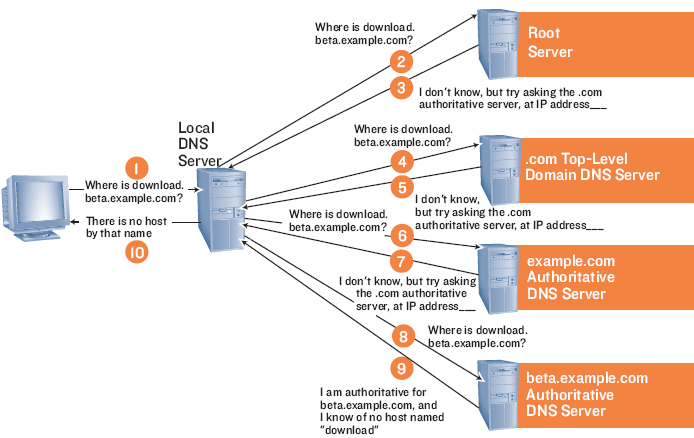 Componentes de una consulta DNS:
Ver video:  “Componentes de una consulta DNS”
ZONAS  | DNS
INTRODUCCIÓN
 COMO TRABAJA (TEORÍA)
 ZONAS
 TROUBLESHOOTING BÁSICO
 ARQUITECTURAS BÁSICAS RECOMENDADAS
 INSTALACIÓN DE BIND EN CENTOS
ZONAS | DNS
REGISTRO SOA

 Este registro indica que los registros que siguen contienen información autoritativa para el dominio. SOA significa Start of authority:

iplan.com.ar .          IN SOA  dns1.iplanisp.com.ar. hostmaster.iplan.com.ar. (
                                2004191645 ; serial
                                3600       ; refresh (1 hour)
                                600        ; retry (10 minutes)
                                1400000    ; expire (2 weeks 2 days 4 hours 53 minutes 20 	              seconds)
                                7200       ; minimum (2 hours)
                                )
                        NS      dns1.iplanisp.com.ar.
ZONAS | DNS
Los datos asociados con un registro SOA son los siguientes:

 Origin: Es el nombre canónico del servidor de nombres primario para este dominio, y generalmente se da como absoluto, es decir, con un punto al final.

 Contact: Es el nombre de la persona responsable para este dominio. Es parecido a una dirección de correo electrónico normal, a excepción de que la arroba se remplaza con un punto. También termina con un punto.
ZONAS | DNS
Los datos asociados con un registro SOA son los siguientes:

 Serial: Es un número que indica la versión del archivo de zona, y debe ser incrementado cada vez que el archivo se modifique.

Es importante porque los servidores secundarios solicitan el registro SOA en ciertos intervalos (ver refresh, más abajo), para verificar el serial. Si éste ha cambiado, entonces transfieren el archivo completo para actualizarse.

Una práctica muy común es utilizar la fecha en el formato ddmmaa y agregarle dos dígitos más para los cambios que se hacen al archivo en el mismo día.

 Refresh: Es el intervalo, en segundos, para las revisiones que hacen los servidores secundarios del registro SOA, con el fin de verificar si la información del dominio ha cambiado. El valor típico es de una hora (3600).
ZONAS | DNS
Los datos asociados con un registro SOA son los siguientes:

 Retry: Es el tiempo, en segundos, que un servidor secundario debe esperar para reintentar una conexión por refresh que ha fallado. El valor recomendado es de 10 minutos, o sea 600.

 Expire: Si un servidor secundario no ha podido comunicarse con su servidor primario para verificar que no haya habido cambios a la zona (mediante su registro SOA), descartará la información que tiene después de este periodo dado en segundos. El valor típico es de 42 días, o sea 3600000.

 TTL Minimum: Este es el número de segundos empleado en los registros del archivo que no especifican su campo ttl (time to live).
ZONAS | DNS
Los 6 registros más conocidos son:

 A = Address– (Dirección) Este registro se usa para traducir nombres de hosts a direcciones IP. 

 CNAME = Canonical Name– (Nombre Canónico) Se usa para crear nombres de hosts adicionales, o alias, para los hosts de un dominio.

 NS = Name Server– (Servidor de Nombres) Define la asociación que existe entre un nombre de dominio y los servidores de nombres que almacenan la información de dicho dominio. Cada dominio se puede asociar a una cantidad cualquiera de servidores de nombres.
ZONAS | DNS
MX = Mail Exchange– (Intercambiador de Correo) Define el lugar donde se aloja el correo que recibe el dominio. 

TXT = Text- Usado para incluir texto, como por ej. La ubicación de un servidor. Su principal uso es para SPF.

PTR = Pointer– (Indicador) Define la dirección IP y el nombre del host individual de un dominio. Traduce direcciones IP a nombres de hosts.
INSTALACIÓN | DNS
EJEMPLO DE ZONA:
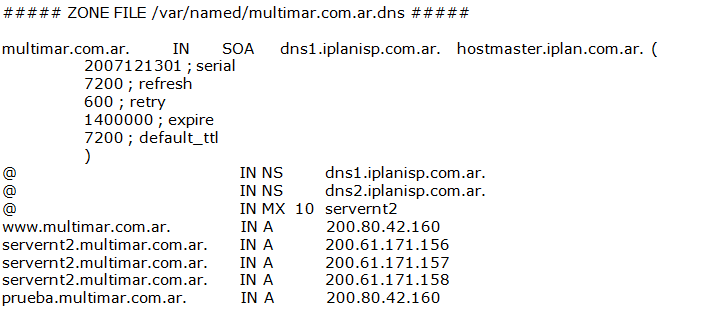 INSTALACIÓN | DNS
EJEMPLO DE ZONA REVERSA:
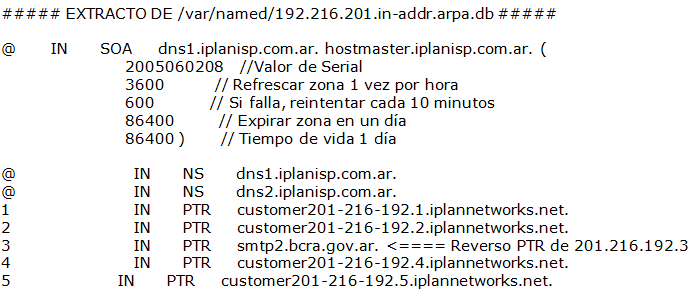 TROUBLESHOOTING | DNS
INTRODUCCIÓN
 COMO TRABAJA (TEORÍA)
 ZONAS
 TROUBLESHOOTING BÁSICO
 ARQUITECTURAS BÁSICAS RECOMENDADAS
 INSTALACIÓN DE BIND EN CENTOS
TROUBLESHOOTING | DNS
ERRORES COMUNES EN EL CARGADO:


 Ningún registro puede comenzar con el carácter punto (“.”).

 .www.dominio.com.ar. NS dns1.iplanisp.com.ar.
 .ftp.dominio.com.ar A 127.0.0.1
 .mail.dominio.com.ar CNAME ftp.dominio.com.ar

 El nombre del dominio completo no puede estar apuntado a un CNAME.

 dominio.com.ar CNAME dominio.com
TROUBLESHOOTING | DNS
MAS ERRORES COMUNES:

 Un mismo registro no puede estar apuntando a un registro y a un CNAME.

 ftp.dominio.com.ar A 127.0.0.1
 ftp.dominio.com.ar CNAME mail.dominio.com.ar

 Un mismo registro no puede estar apuntando a dos CNAME.

 mail.dominio.com.ar CNAME www.dominio.com.ar
 mail.dominio.com.ar CNAME www2.dominio.com.ar
TROUBLESHOOTING | DNS
MAS ERRORES COMUNES:

 El destino de los registros A no pueden terminar con el carácter punto (“.”) y deben estar siempre apuntando a una dirección IP.

 www.dominio.com.ar A 127.0.0.1

 Los únicos registros que soportan el carácter comillas (“”) son los TXT.

 spf.dominio.com.ar TXT “v=spf1 a mx ptr mx:mx.spf.dominio.com.ar ?all”
ARQUITECTURAS | DNS
INTRODUCCIÓN
 COMO TRABAJA (TEORÍA)
 ZONAS
 TROUBLESHOOTING BÁSICO
 ARQUITECTURAS BÁSICAS RECOMENDADAS
 INSTALACIÓN DE BIND EN CENTOS
ARQUITECTURAS | DNS
Arquitecturas básicas recomendadas de DNS:
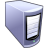 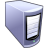 Secundario
Slave
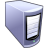 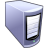 DNS CACHÉ
DNS AUTORITATIVOS
Primario
Master
ARQUITECTURAS | DNS
Arquitecturas básicas de DNS:

 DNS CACHÉ: Se recomienda por lo menos tener dos servidores configurados para navegación en un esquema de Primario y Secundario, en dónde según el cliente de DNS las consultas serán enviadas al servidor primario y en caso que este falle o demore al secundario o a los dos servidores al mismo tiempo.

 DNS AUTORITATIVOS: Se debe tener al menos dos servidores en un esquema de Master/Slave, en dónde las zonas sólo pueden ser editadas en el servidor master y serán transferidas a los servidores slave.
ARQUITECTURAS | DNS
Mecanismos de caché:


 Cada vez que un servidor de nombres envía una respuesta, lo hace adjuntando el tiempo de validez de la misma (TTL o “tiempo de vida“). Esto posibilita que el receptor, ante la necesidad de volver a resolver la misma consulta, pueda utilizar la información previamente obtenida en vez de realizar un nuevo requerimiento.

 Esta es la razón por la cual los cambios realizados en el DNS no se propagan instantáneamente a través del sistema. Dependiendo de la naturaleza de los mismos (y de la configuración de cada servidor), la propagación puede tardar desde algunos minutos hasta varios días..
INSTALACIÓN  | DNS
INTRODUCCIÓN
 COMO TRABAJA (TEORÍA)
 ZONAS
 TROUBLESHOOTING BÁSICO
 ARQUITECTURAS BÁSICAS RECOMENDADAS
 INSTALACIÓN DE BIND EN CENTOS
INSTALACIÓN  | DNS
INSTALACIÓN DE BIND EN CENTOS:

 Bind, “el” servidor de nombres

 Prácticamente el único software utilizado en los servidores de nombres de Internet es bind (“Berkeley Internet Name Domain“), creado originalmente en la Universidad de California, y actualmente propiedad del Internet Systems Consortium.

Este programa, distribuido bajo una licencia libre, es utilizado en prácticamente todos los sistemas Unix del mundo.
INSTALACIÓN  | DNS
INSTALACIÓN DE BIND EN CENTOS:

 Instalamos el último paquete del software de Bind y lo configuramos en un ambiente de chroot:

yum install bind-chroot bind –y

 Copiar archivos de bind al ambiente de chroot:

cp -R /usr/share/doc/bind-*/sample/var/named/* /var/named/chroot/var/named/
INSTALACIÓN | DNS
INSTALACIÓN DE BIND EN CENTOS:

 Creación de archivos dentro del ambiente de chroot:

touch /var/named/chroot/var/named/data/cache_dump.db
touch /var/named/chroot/var/named/data/named_stats.txt
touch /var/named/chroot/var/named/data/named_mem_stats.txt
touch /var/named/chroot/var/named/data/named.run
mkdir /var/named/chroot/var/named/dynamic
touch /var/named/chroot/var/named/dynamic/managed-keys.bind
INSTALACIÓN | DNS
INSTALACIÓN DE BIND EN CENTOS:

 Cambiar permisos de los siguientes archivos:

chmod -R 777 /var/named/chroot/var/named/data
chmod -R 777 /var/named/chroot/var/named/dynamic
 
 Copiar archivo de configuración al ambiente de chroot:

cp -p /etc/named.conf /var/named/chroot/etc/named.conf

 Renombrar el archivo original

mv /etc/named.conf /etc/named.conf.ori
INSTALACIÓN | DNS
INSTALACIÓN DE BIND EN CENTOS:

 Tendremos que modificar el archivo named.conf y cambiar la cláusula allow-query en la que aparecerá localhost y cambiarla por any para que se puedan hacer búsquedas. 

Y añadir la dirección IP del servidor en la cláusula listen-on port 53 { 127.0.0.1; }
INSTALACIÓN | DNS
INSTALACIÓN DE BIND EN CENTOS:

 Configuración de los scripts para el inicio del servicio:

/usr/libexec/setup-named-chroot.sh /var/named/chroot on
systemctl stop named
systemctl disable named
systemctl start named-chroot
systemctl enable named-chroot

 Rebootear el servidor:

reboot
INSTALACIÓN | DNS
INSTALACIÓN DE BIND EN CENTOS:
Ver video Instalación de Bind
INSTALACIÓN | DNS
¿ PREGUNTAS ?